Текстовий документ та його об’єкти
За новою програмою
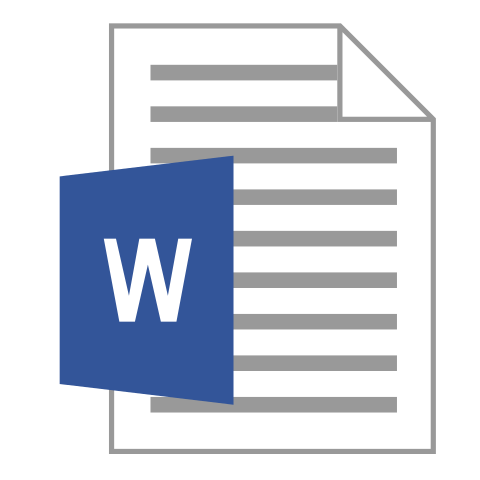 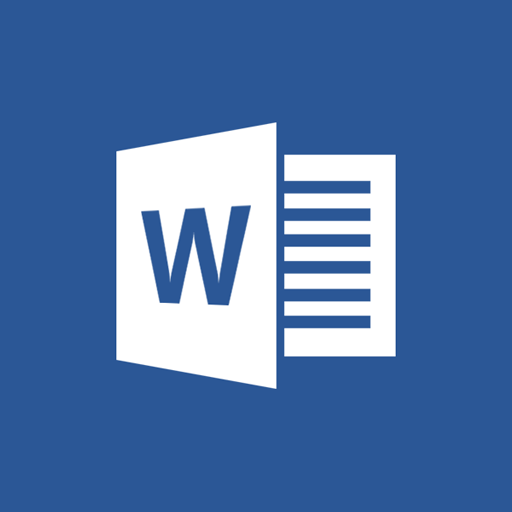 Урок 11
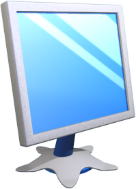 Ти дізнаєшся:
Розділ 3 § 11
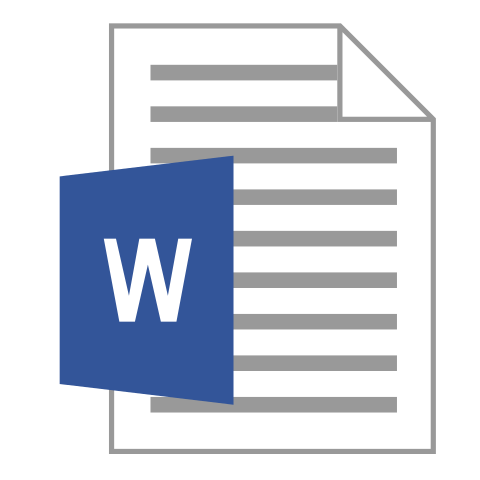 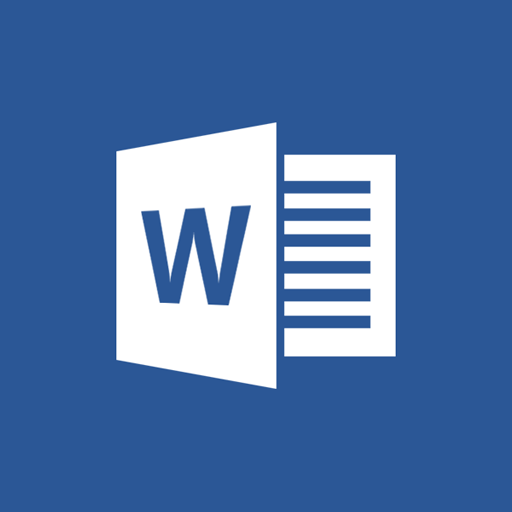 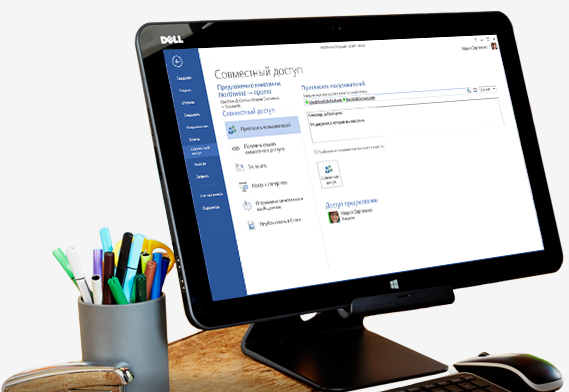 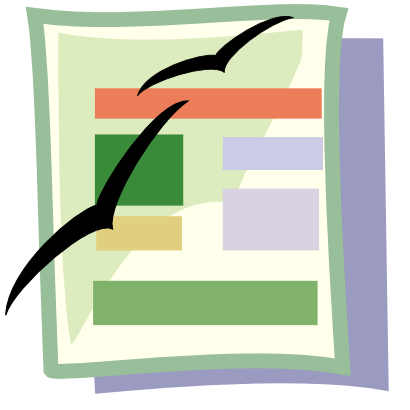 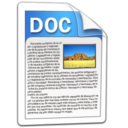 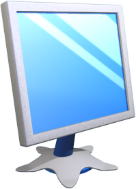 Текстовий документ та його об’єкти
Розділ 3 § 11
Текстовий документ — документ, який складається з текстових об'єктів (символів, слів, абзаців) та, можливо, інших об'єктів (графічних, мультимедійних тощо).
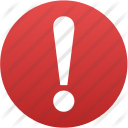 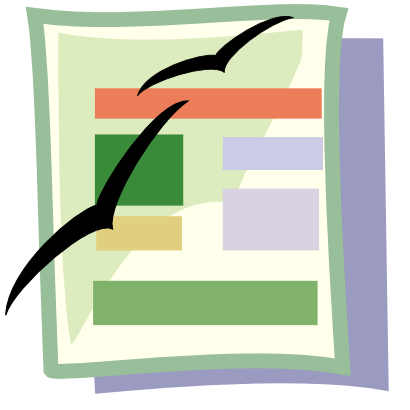 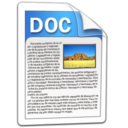 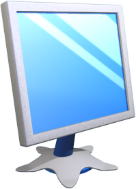 Текстовий документ та його об’єкти
Розділ 3 § 11
Для створення й опрацювання електронних текстових документів використовують спеціальні програми
Текстові редактори (опрацювання документів, які містять лише звичайний текст)
Текстові процесори
(робота з документами, які містять, крім тексту, й інші об'єкти)
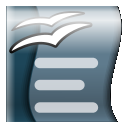 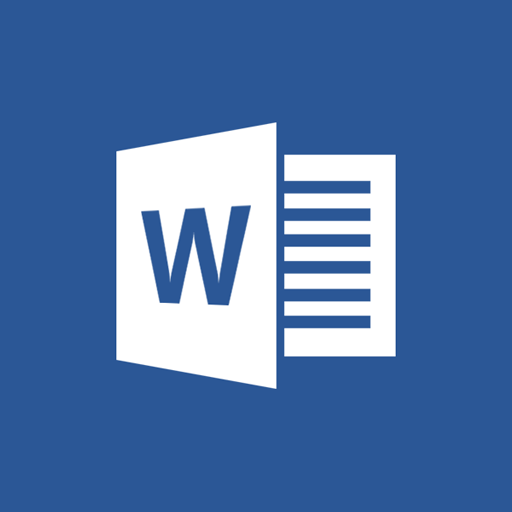 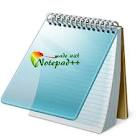 Блокнот
(розширення файлів - .txt)
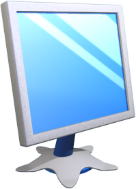 Текстовий документ та його об’єкти
Розділ 3 § 11
Текстовий процесор — програма, призначена для створення й опрацювання текстових документів.
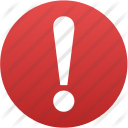 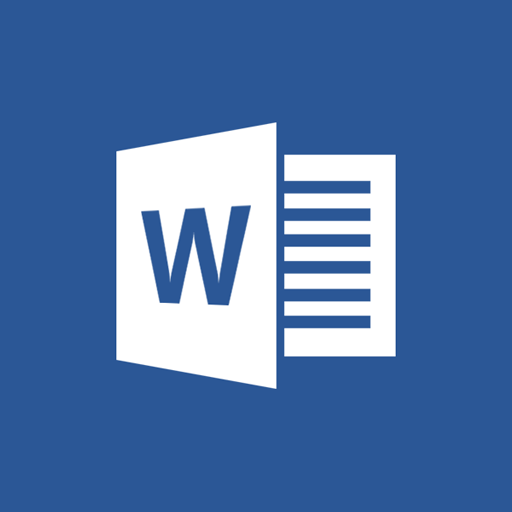 Широко розповсюдженим текстовим процесором є програма з пакета Microsoft Office — Microsoft Word. Розширення файлів docx чи doc (від англ. document — документ).
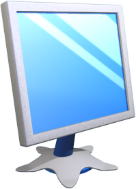 Текстовий документ та його об’єкти
Розділ 3 § 11
Розгляньте значки програм, призначених для роботи з текстовими документами.
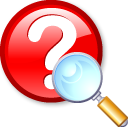 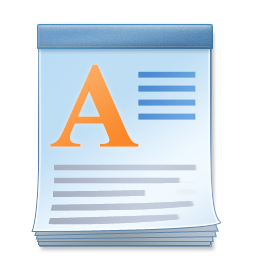 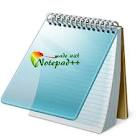 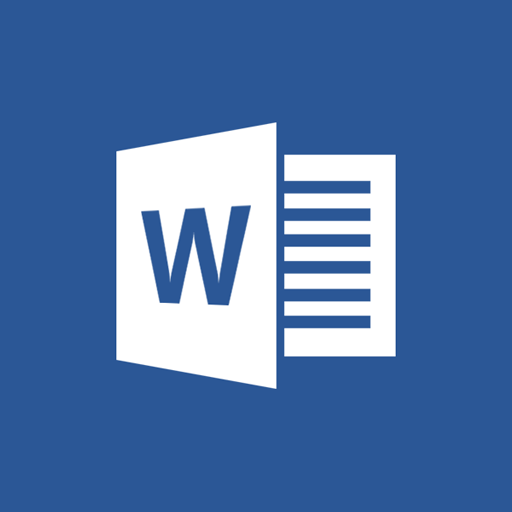 Блокнот
WordPad
Word
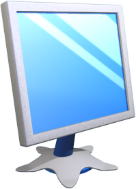 Текстовий документ та його об’єкти
Розділ 3 § 11
Іншим прикладом текстового процесора є програма з пакета LibreOffice — Writer. Файли, створені в цій програмі, мають розширення odt
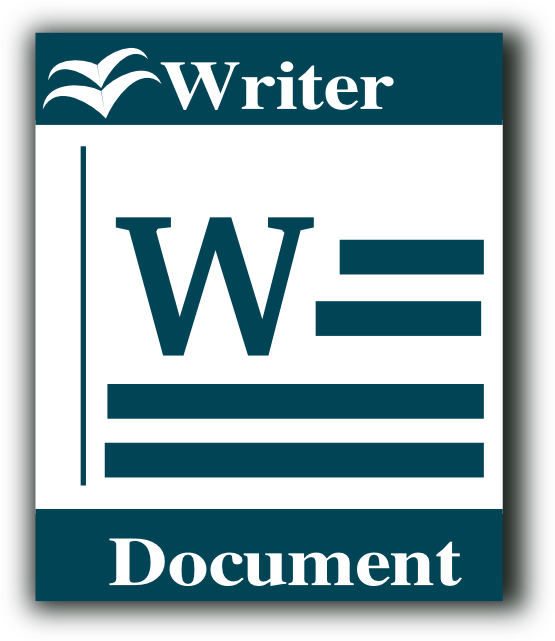 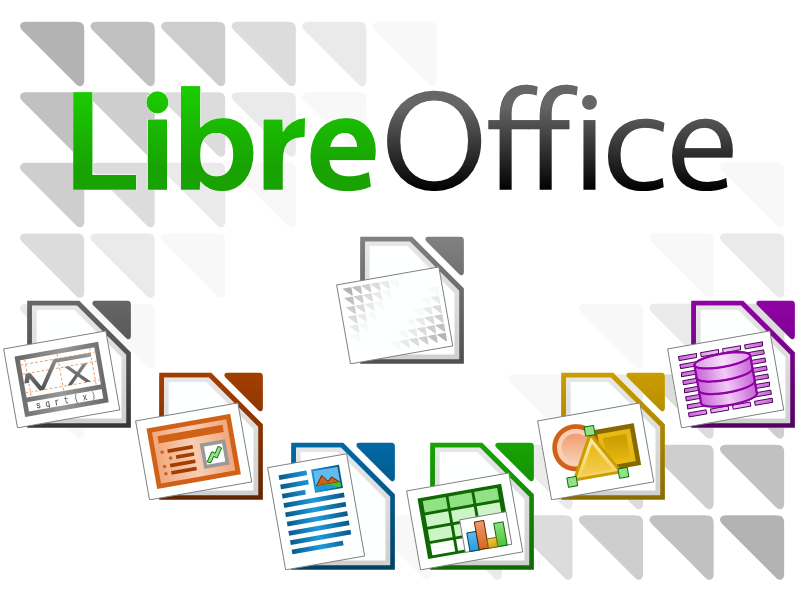 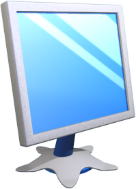 Текстовий документ та його об’єкти
Розділ 3 § 11
Завантажити текстовий процесор Microsoft Word можна кількома способами.
Наприклад відкрити документ, що має один із значків:
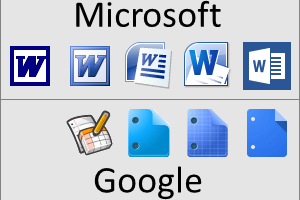 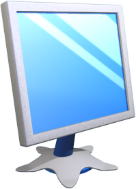 Запуск програми Microsoft Word
Розділ 3 § 11
Пуск  Усі програмиMicrosoft OfficeMicrosoft Word
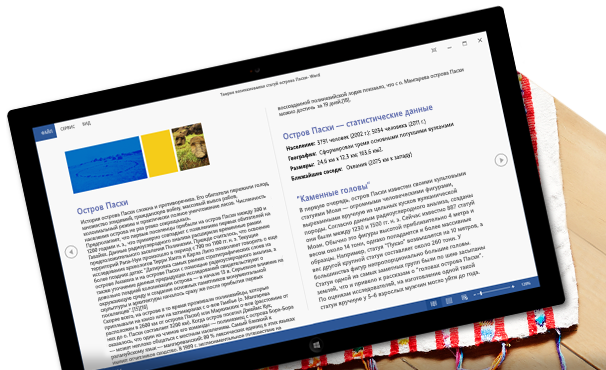 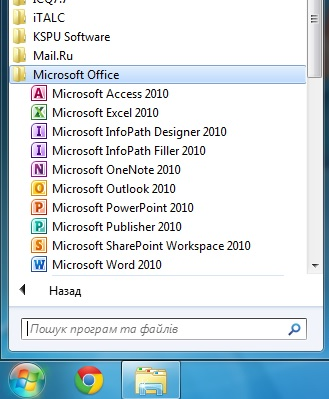 3
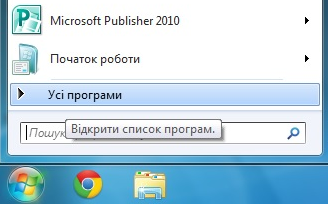 4
00
2
1
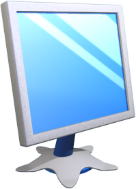 Запуск програми Microsoft Word
Розділ 3 § 11
Якщо  на  Робочому столі або на Панелі швидкого запуску є   значок програми Microsoft Word,
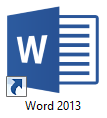 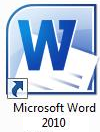 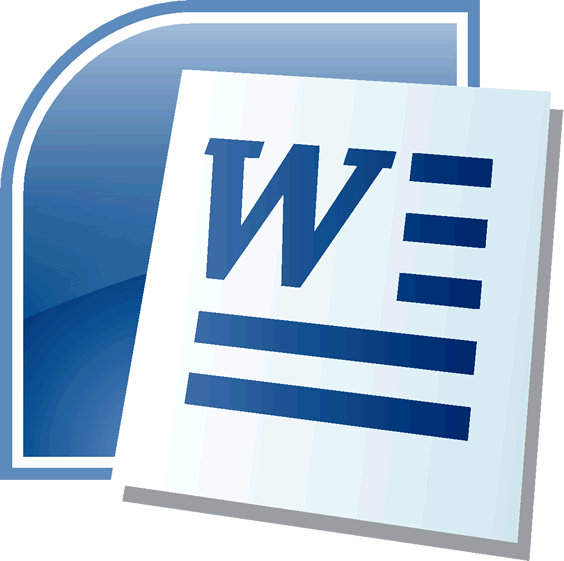 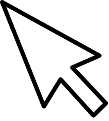 то для запуску програми можна навести вказівник на значок і двічі клацнути ліву кнопку миші.
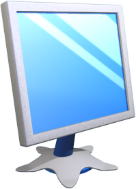 Вікно програми Microsoft Word 2013
Розділ 3 § 11
Панель швидкого доступу
Вкладки
Стрічка
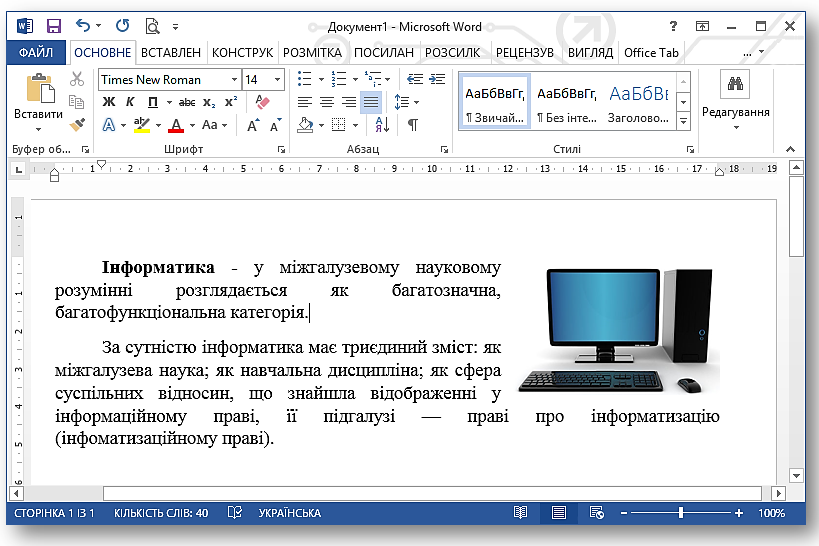 Вкладка Файл
Група інструментів
Робоча область
Смуга прокручування
Рядок стану
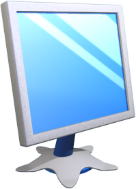 Текстовий документ та його об’єкти
Розділ 3 § 11
У верхній частині вікна програми може розташовуватися горизонтальна лінійка з маркерами, а в лівій - вертикальна лінійка, на якій розміщено шкалу в сантиметрах. Використовуючи маркери та позначки на цих лінійках, можна швидко змінювати значення деяких властивостей об'єктів текстового документа (розміри полів, відступи абзаців тощо).
Маркери
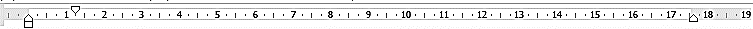 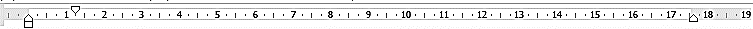 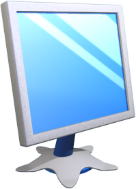 Рядок стану
Розділ 3 § 11
У Рядку стану виводяться такі повідомлення:
Номер поточної сторінки
Кількість слів
Мова тексту
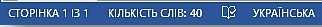 Загальна кількість сторінок
Стан режиму перевірки правопису
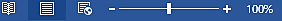 Кнопки режимів перегляду документа
Повзунок і кнопки для встановлення масштабу відображення документу
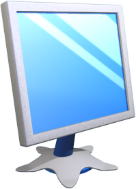 Текстовий документ та його об’єкти
Розділ 3 § 11
Додавати текст
Додавати інші об’єкти (малюнки, таблиці, графіки, формули)
Зберігати
Текстовий
процесор
Редагувати,
форматувати
Переглядати, друкувати
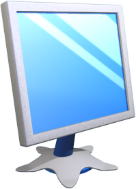 Об’єкти текстового документа
Розділ 3 § 11
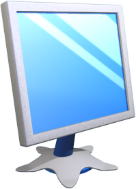 Відкриття текстового документу
Розділ 2 § 9
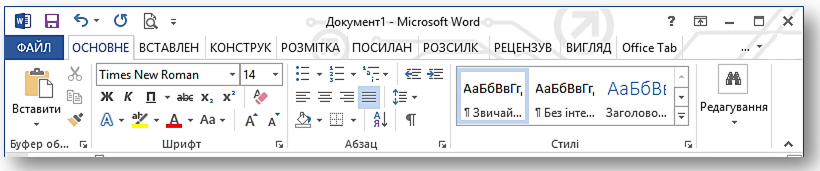 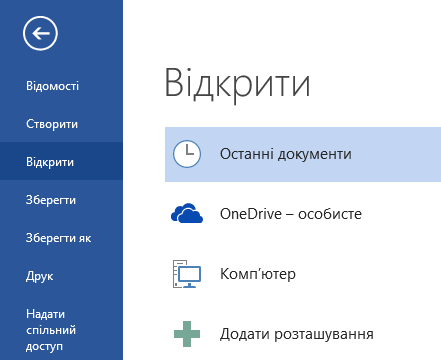 Файл  Відкрити
За допомогою вказівки Останні можна відкрити один із документів, з якими працювали останнім часом.
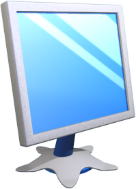 Щоб відкрити текстовий документ:
Розділ 2 § 9
1.  Вибери кнопку Відкрити, що міститься в лівому верхньому куті вікна Microsoft Word.
2. У вікні Відкриття документа відкрий папку, де збережено документ.
3.  Спочатку вибери ім'я необхідного файла, а потім — кнопку Відкрити.
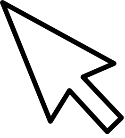 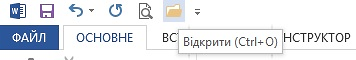 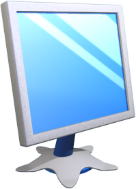 Вікно Відкриття документа
Розділ 2 § 9
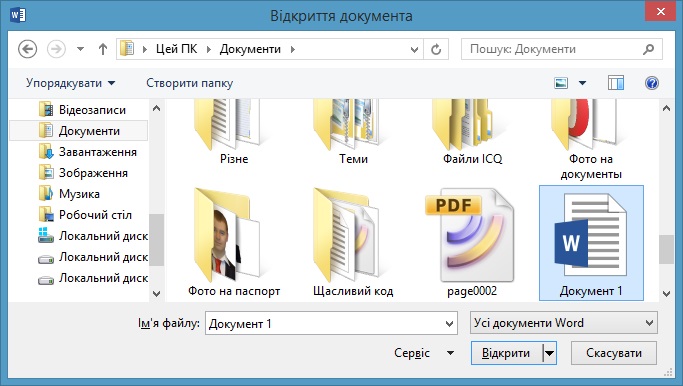 Вибрати папку
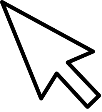 Обрати документ
Натиснути кнопку Відкрити
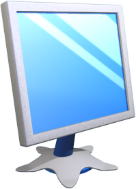 Створення текстовогодокумента на основі шаблону
Розділ 2 § 9
Завантажити текстовий Microsoft Word
Файл  Створити
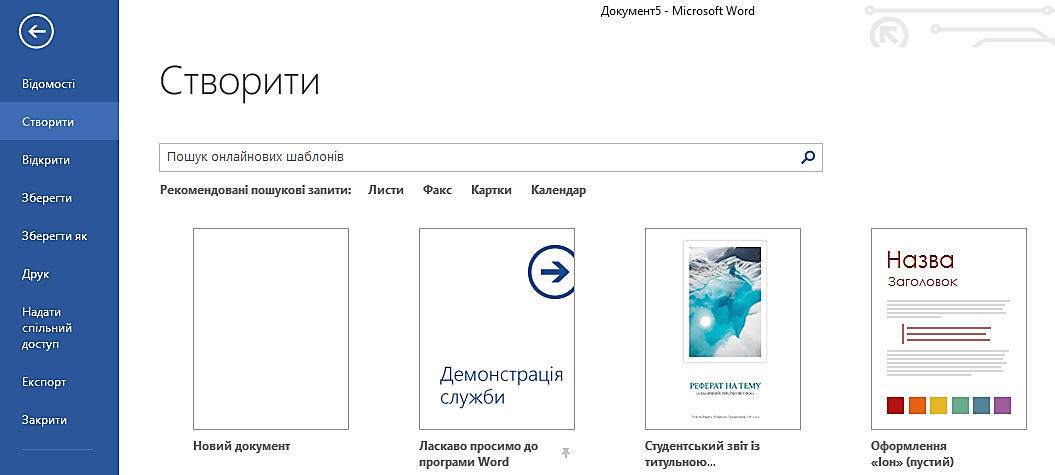 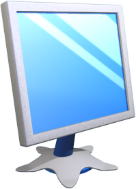 Створення текстового документа з порожнього
Розділ 2 § 9
Запустити на виконання програму Microsoft Word одним із способів. У вікні програми автоматично створиться новий документ.
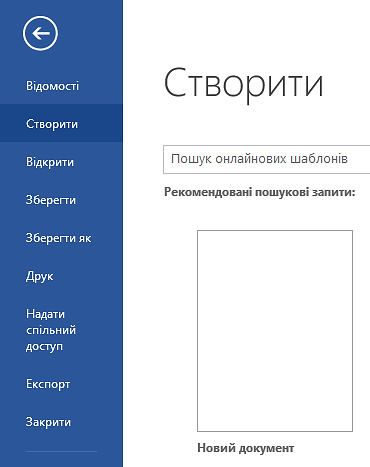 Файл  Створити
Натиснути кнопку створити на Панелі швидкого доступу
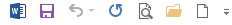 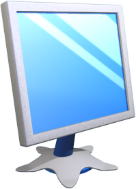 Збереження текстового документа
Розділ 2 § 9
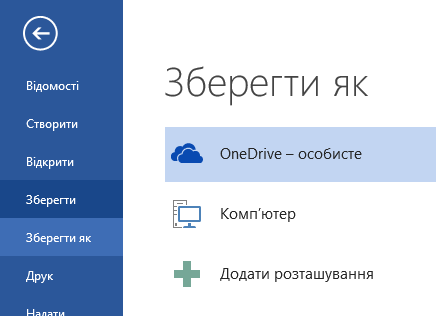 Файл  Зберегти
або
Файл  Зберегти як…
Натиснути кнопку Зберегти на Панелі швидкого доступу
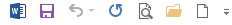 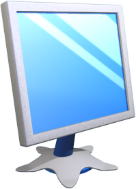 Розгадайте кросворд
Розділ 3 § 11
1
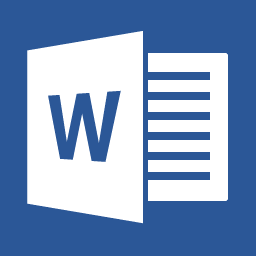 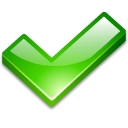 2
4
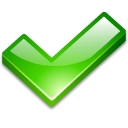 3
5
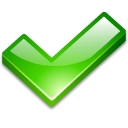 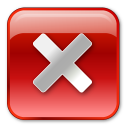 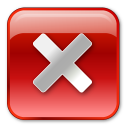 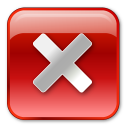 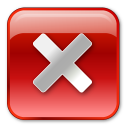 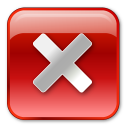 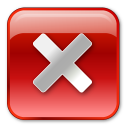 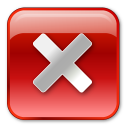 1. Об’єкт вікна Word, де розміщено основні елементи керування об’єктами
2. Об’єкт, що вказує на поточне місце в документі
3. Унесення змін у зовнішній вигляд тексту
4. Унесення змін у вміст тексту
5. Програма для опрацювання текстових документів
6. Створення копії документа на папері
7. Основний об’єкт опрацювання
у текстовому процесорі
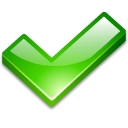 6
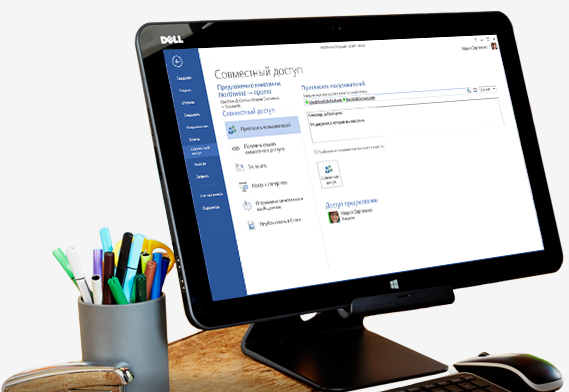 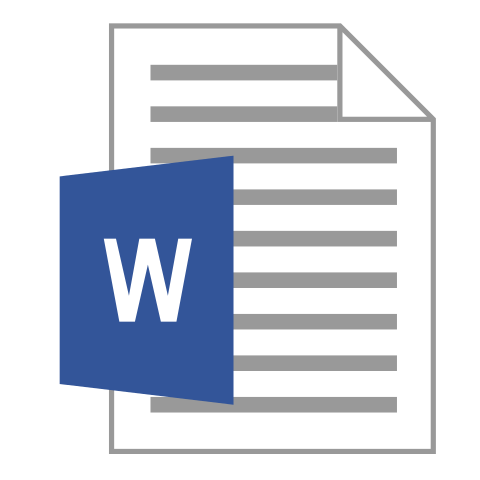 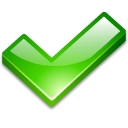 7
Далі
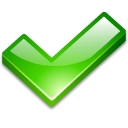 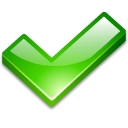 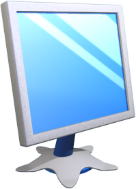 Текстовий документ та його об’єкти
Розділ 3 § 11
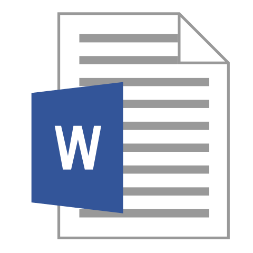 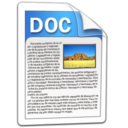 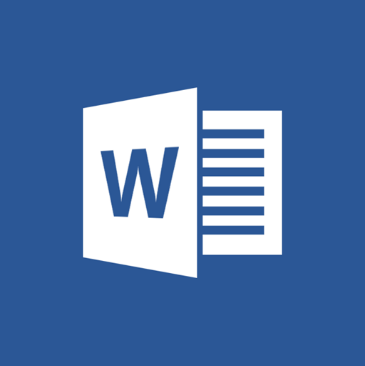 Графічні об’єкти
Текстовий редактор
Текстовий документ
Містить
Створюють
Текстові об’єкти
Текстовий процесор
Слово
Речення
Абзац
Сторінка
Виділяють
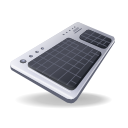 Миша
Клавіатура
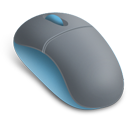 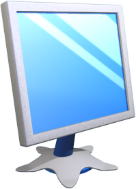 Дайте відповіді на запитання
Розділ 3 § 11
Для чого призначені текстові процесори?
Назвіть об’єкти текстового документа.
Які операції над текстом  можна виконувати в текстовому процесорі?
Назвіть елементи вікна текстового процесора.
Як виділяти складові текстового документа: слово, речення, абзац, увесь документ.
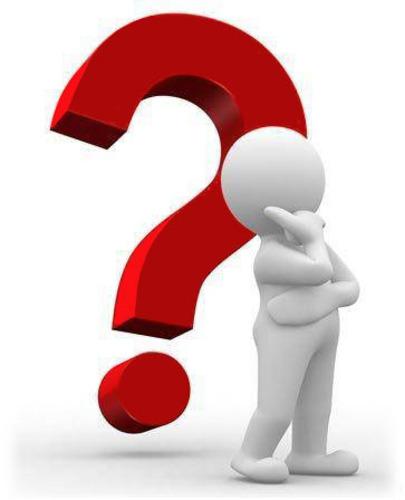 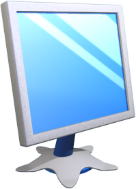 Розгадайте ребус
Розділ 3 § 11
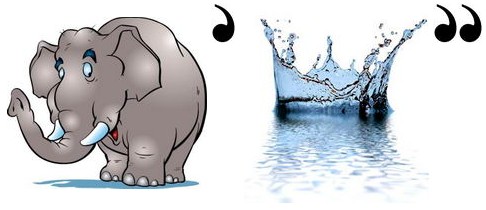 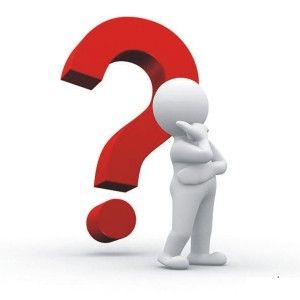 Слово
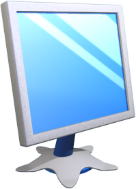 Розгадайте ребус
Розділ 3 § 11
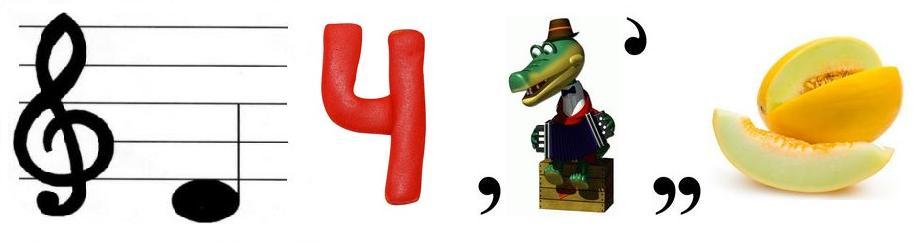 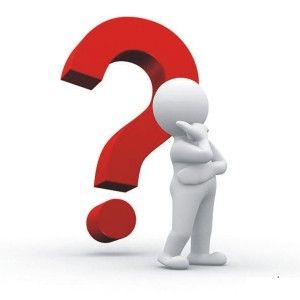 Речення
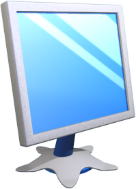 Розгадайте ребус
Розділ 3 § 11
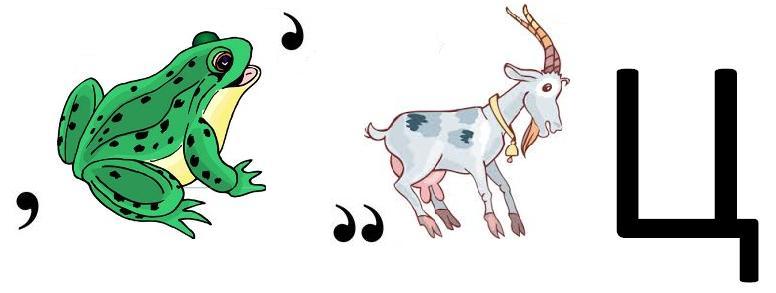 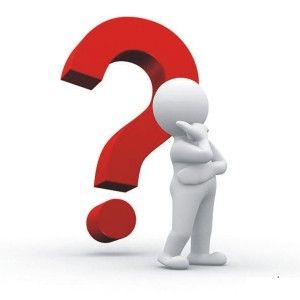 Абзац
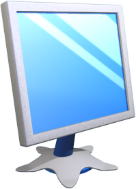 Розгадайте ребус
Розділ 3 § 11
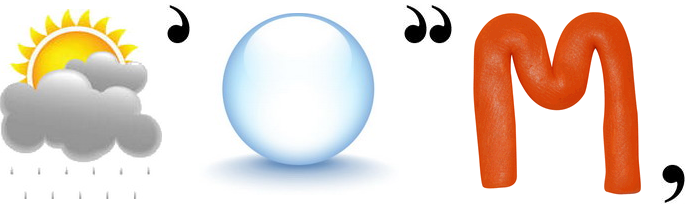 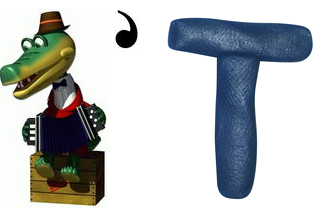 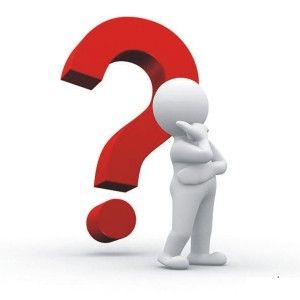 Документ
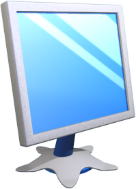 Розгадайте ребус
Розділ 3 § 11
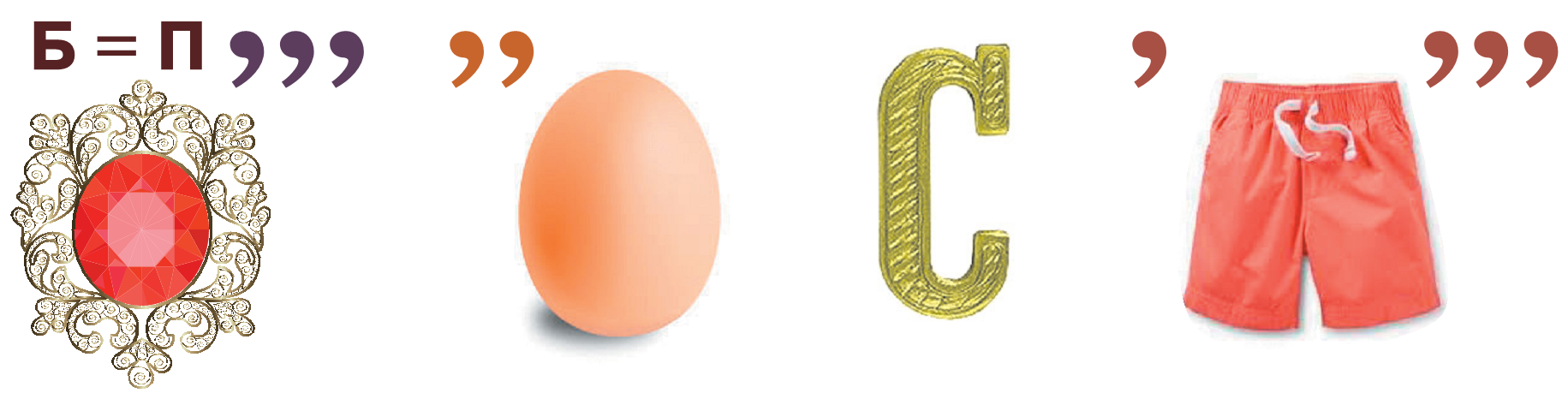 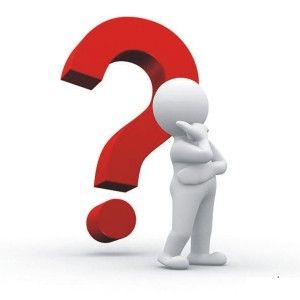 Процесор
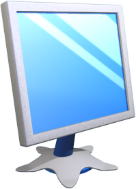 Запитання та завдання
Розділ 3 § 11
Позначте операції, які можна виконувати над текстовим документом у текстовому процесорі.
виконання громіздких обчислень
вставка малюнків, формул, таблиць
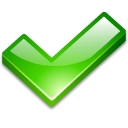 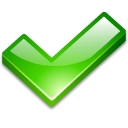 створення презентацій
форматування тексту
збереження документа у файлі
створення комп'ютерних програм
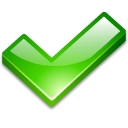 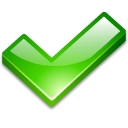 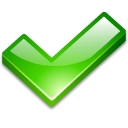 друкування документа
редагування тексту
прослуховування аудіозаписів
уведення тексту з клавіатури
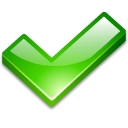 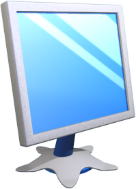 Запитання та завдання
Розділ 3 § 11
Назвіть номери команд алгоритму запуску текстового процесора Word у правильній послідовності.
3
Microsoft Office
4
Microsoft Office Word
1
Пуск
2
Усі програми
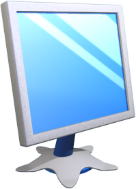 Працюємо за комп’ютером
Розділ 3 § 11
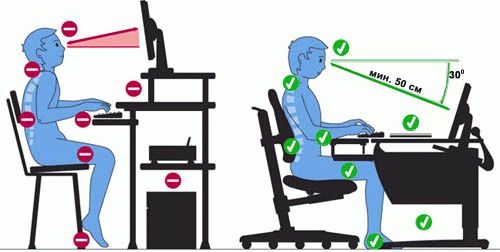 Дякую за увагу!
За новою програмою
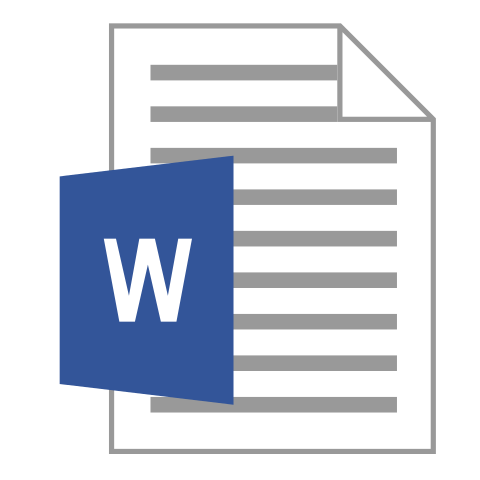 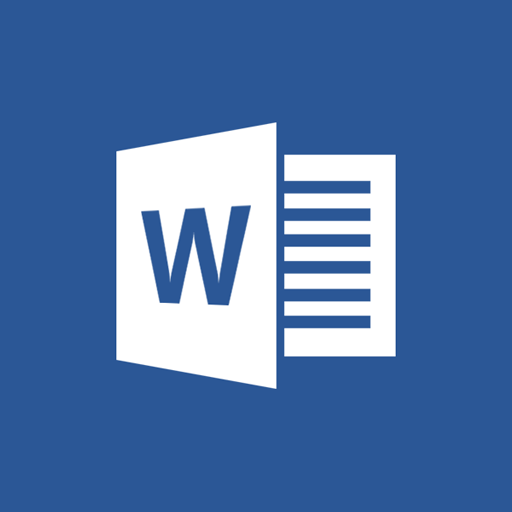 Урок 11